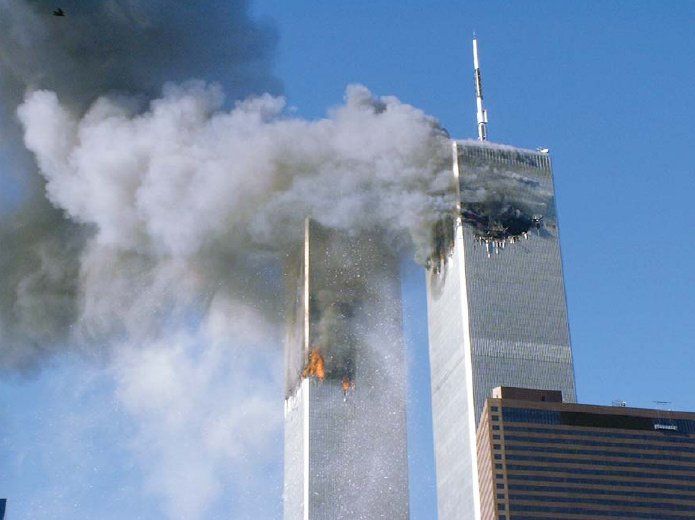 T/P/S: Can this ever be forgiven?
20th November 2012	
			Forgiveness
LO: 	To know about forgiveness
	To consider why some people forgive
Is there anyone you will never reach out to?
Why?
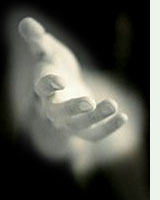 Forgivable?	Being cheated on			An act of terrorism		Having your beliefs made fun of	Being bullied	A friend grassing you up 		Being burgledA parent reading your diary  	A family member being killed
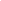 The power of forgiveness
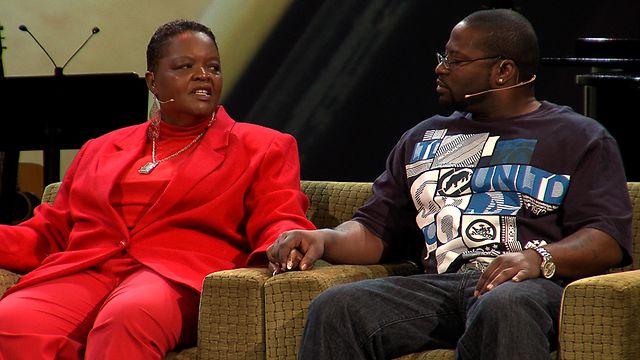 http://www.youtube.com/watch?v=o2BITY-3Mp4
Was Mary Johnson right to forgive her son’s killer?Write your answers on a post-itwith a reason
ABSOLUTELY					        NOT AT ALL
Write a letter to Mary giving your views about her decision to forgive Oshea.

Was she right?
What would you have done in this situation?
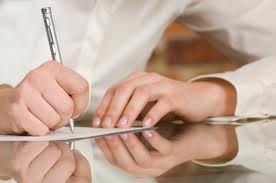 Homework

Complete the worksheet about the forgiveness quotes
Deadline: Next lesson
“Forgiveness warms the hearts and cools the sting.” 
“Humanity is never so beautiful as when praying for forgiveness, or else forgiving another.” 

“When you forgive, you in no way change the past - but you sure do change the future.”